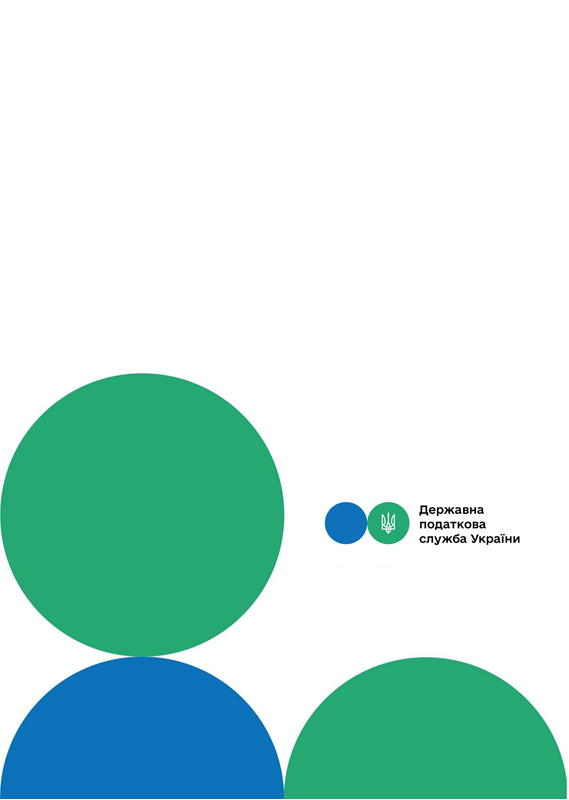 Головне управління ДПС у м. Києві
Друзі, підписуйтеся на офіційні сторінки Державної податкової служби України у соціальних мережах, де ви зможете переглянути новини, актуальні роз'яснення податкових новацій, а також інфографіки, коментарі керівництва, фахівців служби! Буде корисно та цікаво!
Спілкуйтеся з податковою службою дистанційно за допомогою сервісу  «InfoTAX»:
Коефіцієнт індексації нормативної грошової оцінки земель для визначення МПЗ за
 2023 рік
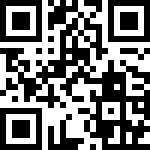 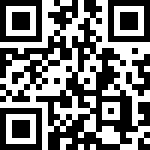 канал ДПС «Telegram»
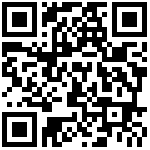 сторінка на «Youtube» каналі ДПС
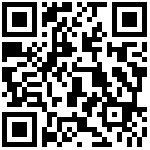 сторінка ДПС на «Facеbook»
Офіційний веб-портал  Державної податкової  служби України: tax.gov.ua
Інформаційно-довідковий департамент ДПС: 0-800-501-007
Лютий 2024
3
тРАВ
Відповідно до ст. 381 Податкового кодексу України для розрахунку суми МПЗ застосовується нормативна грошова оцінка земель з урахуванням коефіцієнта індексації, визначеного відповідно до порядку, встановленого Кодексом для справляння плати за землю.
	Базою оподаткування платою за землю є нормативна грошова оцінка земельної ділянки з урахуванням коефіцієнта індексації (пп. 271.1.1 п. 271.1 ст. 271 Кодексу).
	Коефіцієнт індексації нормативної грошової оцінки земель застосовується кумулятивно залежно від дати проведення нормативної грошової оцінки земель (п. 289.2 ст. 289 Кодексу).
	Центральний орган виконавчої влади, що реалізує державну політику у сфері земельних відносин, за індексом споживчих цін за попередній рік щороку розраховує величину коефіцієнта індексації нормативної грошової оцінки земель на 1 січня поточного року та не пізніше 15 січня поточного року інформує центральний орган виконавчої влади, що реалізує державну податкову політику, і власників землі та землекористувачів про щорічну індексацію нормативної грошової оцінки земель (ст. 289 Кодексу).
У 2024 році Центральний орган виконавчої влади, що реалізує державну політику у сфері земельних відносин, поінформував про індексацію за 2023 рік, яку необхідно застосовувати для розрахунку податкових зобов’язань з плати за землю та єдиного податку (четверта група) у 2024 році.
	З огляду на вище вказане, вбачається, що для розрахунку суми МПЗ за 2023 рік використовується нормативно грошова оцінка земель, яка діяла у 2023 році для розрахунку плати за землю та єдиного податку (четверта група).

	Довідково: для розрахунку плати за землю та єдиного податку (четверта група) за 2023 рік значення коефіцієнта індексації нормативної грошової оцінки земель і земельних ділянок за 2022 рік становить для сільськогосподарських угідь – 1,0.
1
2